Investing in geothermal heat
Towards a sustainable built environment
Luc Brugman
HVC is a publicly owned heat company
Shareholders
46 municipalities
6 water boards
Core task
To shape and realize heat transition from a public interest perspective.
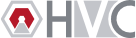 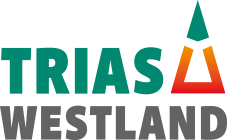 45% HVC
45% Capturam
10% RFH
100% Coöperation
(48 greenhouse companies)
Geothermal heat Project Ltd. 
1st doublet (20MWth) 
2nd doublet (~15MWth)
Acceleration heat transition Westland
Realising geothermal heat projects (100MWth)
Integrating residual heat (100MWth)
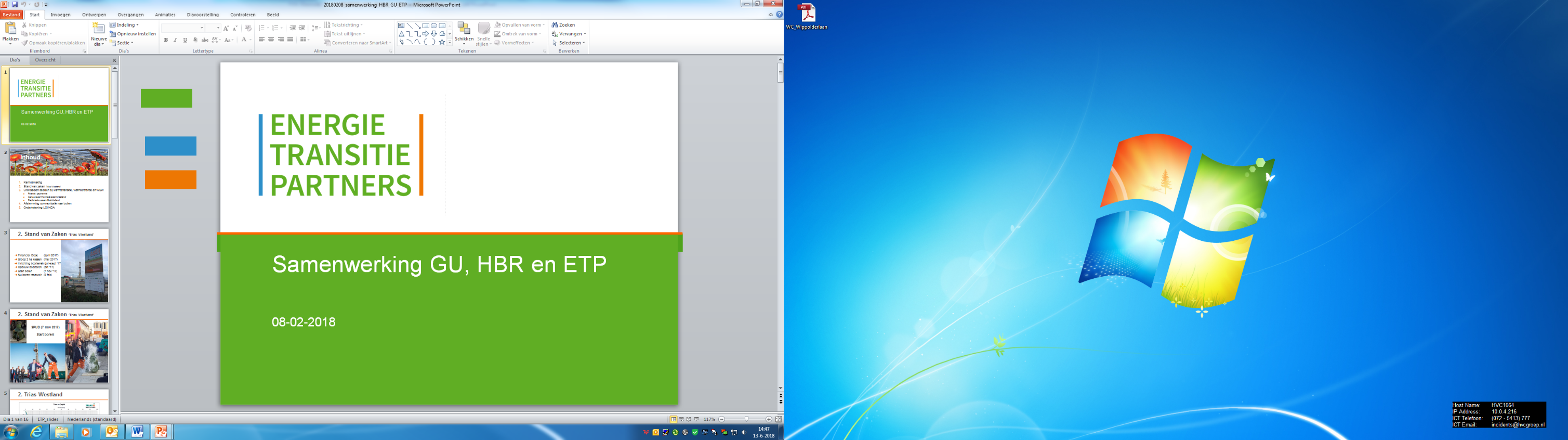 50% HVC
50% Capturam
Content
Timelapse of a geothermal heat project

Geothermal heat in the energy transition

Challenges in the built environment

Three current examples
Timelapse
Geothermal heat in the heat transition
Long-term: all-electric as primary solutionShort-term: “no regret” opportunities for collective heat
2) Collective heating systems





Direct potential 
Mature technology
Existing infrastructure performs well and is under control. 
Geothermal heat sources will (amongst others) further reduce the environmental impact.
3) All-electric





High expectations, but…
Innovations are necessary (electricity storage, laws and regulations, grid reinforcement, smart grids, E-heat pumps)
Generation of renewable electricity
1) Green and (for now) unavoidable  gas




Limited potential 
Limited availability of biomass for the production of green gas
Gas remains a necessary fuel for the (high temperature) process-industry and as a back-up for district heating.
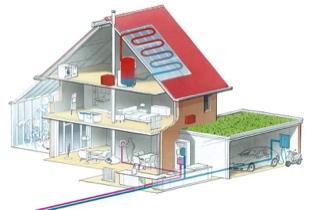 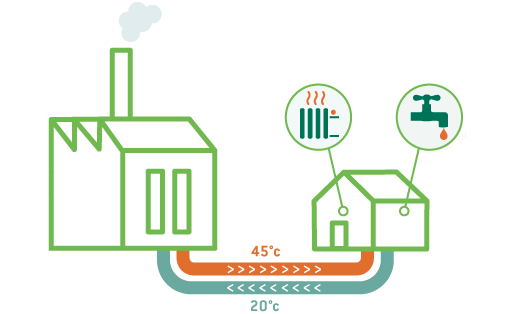 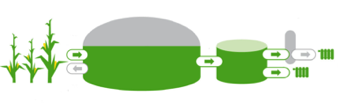 However, it all starts with the end user…
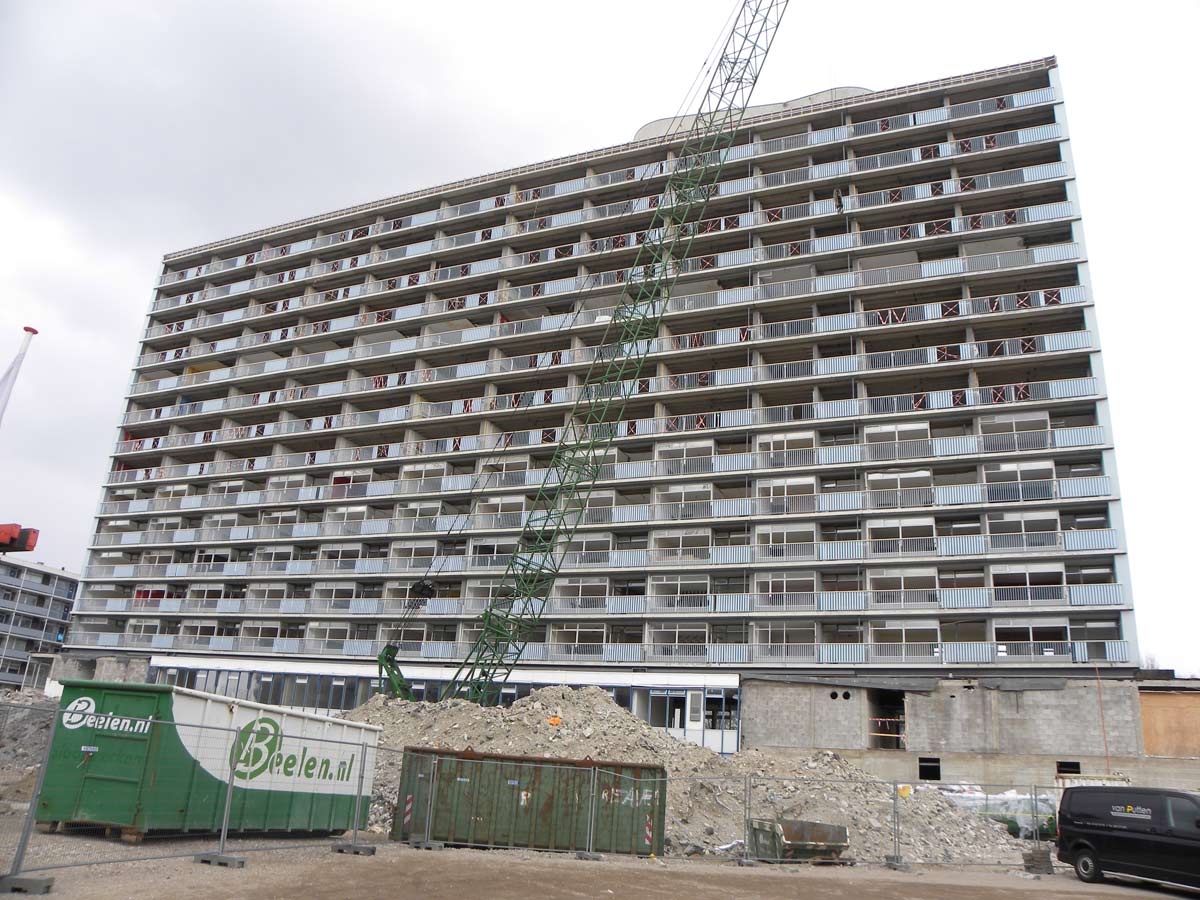 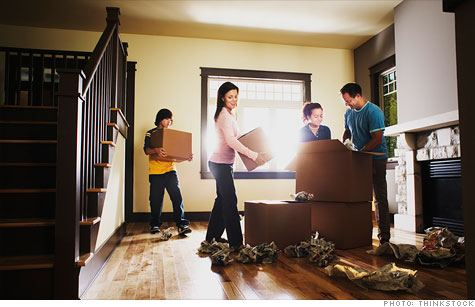 Collectives
Individuals
The transition starts with housing corporations and municipal property, and then continues to individual home owners.
Challenges for project development
The demand-side development is relatively unpredictable (end-user driven), while demand-side requirements are stringent in terms of: 
Sustainability
Security of supply 
Price 

A business case for geothermal heat requires approximately 10.000 end-users. (SDE++ may lower this number to 3500-5500.) 

Stringing beads is a common approach to build-up to sufficient demand, however,….
Who can give guarantees to the individual beads?
What if the well produces less than expected? What if the risks are too high? 
What are the fall-back scenarios? 

A long-term development strategy and a long-term heat source strategy are necessary.
Thinking in terms of demand and supply
Current converstations are always about district heating infrastructure, however… 
infrastructure always follows the development of demand and suppply, 
therefore… we should actually talk about:

How will the heat demand develop over time? 
What are suitable heat sources? 
Who will take system responsibility?
Heat demand	
Current and future
Seasonal variation
Heat supply
Base load
Middle load
Peak load 
Back-up
Multi-year source strategy
District heating networks can be fuelled by:  

Residual heat (decreasing)
Biomass 

Geothermal heat
Heat from surface water
Heat-cold storage systems

High temperature heat storage 
Power to Heat
Hydrogen
Current heat sources
Future proof heat sources, when considering:
The transition towards lower supply-temperatures. 
Concept development (combining technologies). 
Integration into the built environment.
Innovative technologies, heat sources of the future
Harvesting heat: essential differences
New construction homes

Production temp. 		= 85 oC
Return temp. 		= 45 oC
Power			= 8 MWth
3500 full load hours?	= 100.800 GJ
Greenhouses

Production temp.	= 85 oC
Return temp.  	= 35 oC
Power	 	= 10 MWth
6000 full load hours	= 216.000 GJ
Existing built environment 

Production temp. 		= 85 oC
Return temp. 		= 55 oC
Power	 		= 6MWth
3500 full load hours? 	= 75.600 GJ
Three examples of the same geothermal well, the same CAPEX and (nearly) the same OPEX.
Three current examples of projects under development
11
District heating in the Ijmond region
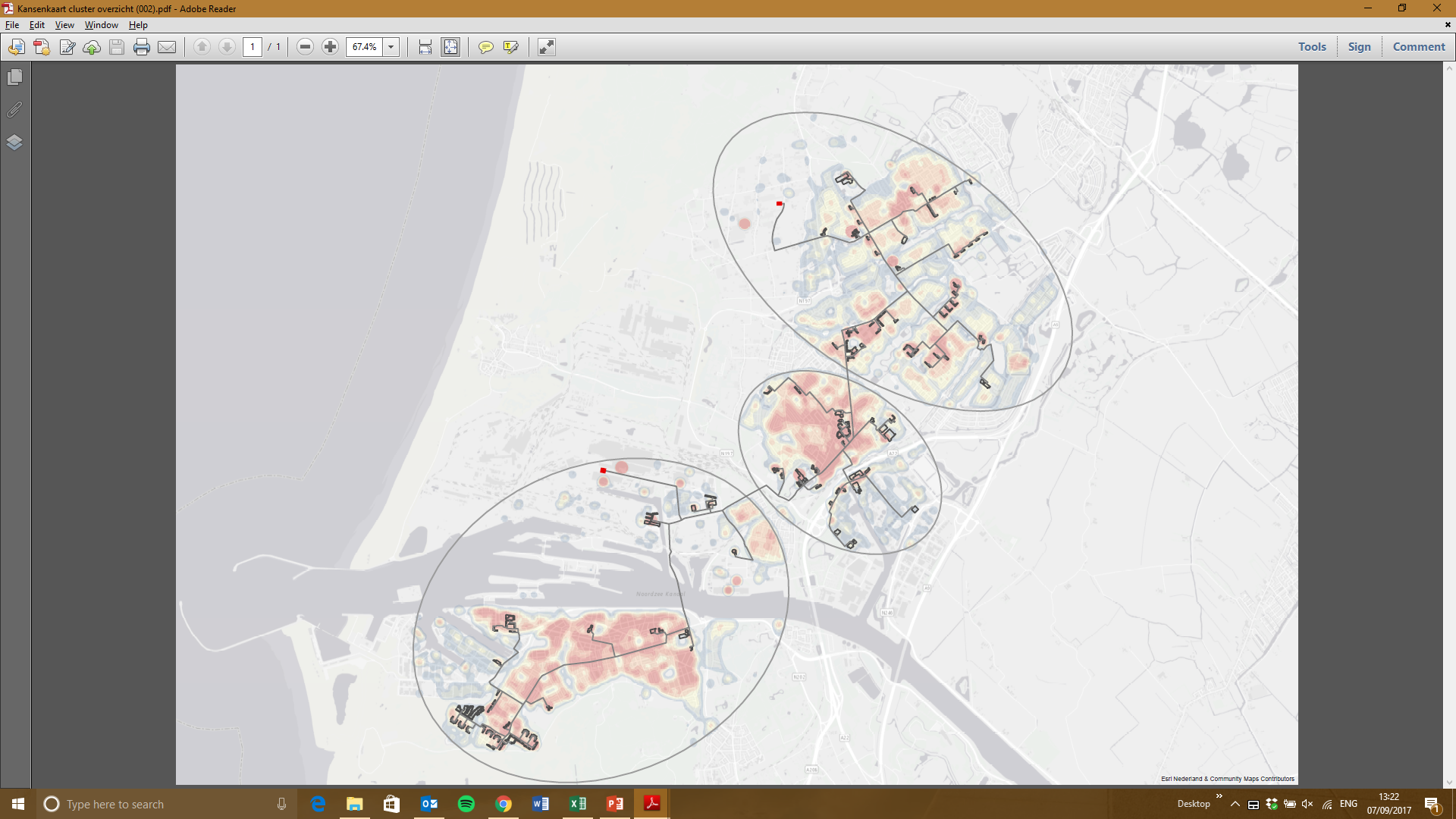 Activities
Development of a district heating system (>20.000 woningen)


Unique opportunities 
Starting from a current geo-well 
Scaling through a second well 

Combining residual heat from Tata (12MWth) with geothermal heat (12MWth)

Sufficient availably supply for ~15.000-20.000  households
Geothermie
TATA
District heating in Alkmaar - Heerhugowaard
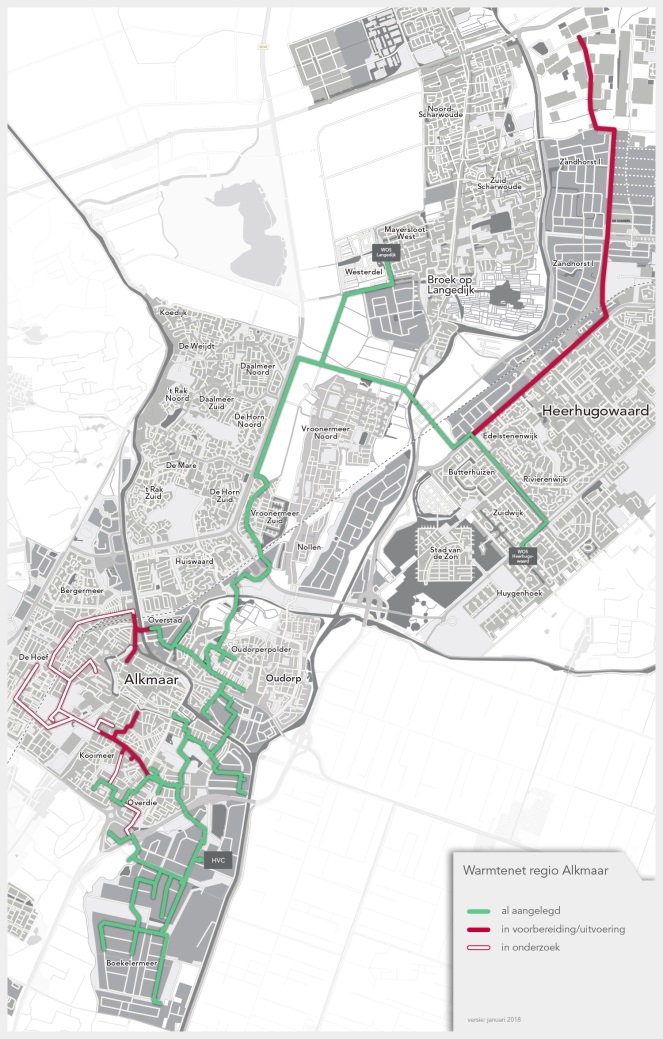 Alton
Alton activities
Back bone operational since dec. 2018
Pipeline dimensioned for geothermal heat (temperatuur 85 oC -35 oC)
Data exchange with the NAM

Unique opportunities 
High heat demand (built enviornment and greenhouses)
Suitable location for geothermal well 
High potential, good geology

Status:
Land has been purchased 
Tracing permit has been obtained 
SDE+ was granted
District heating Drechtsteden region
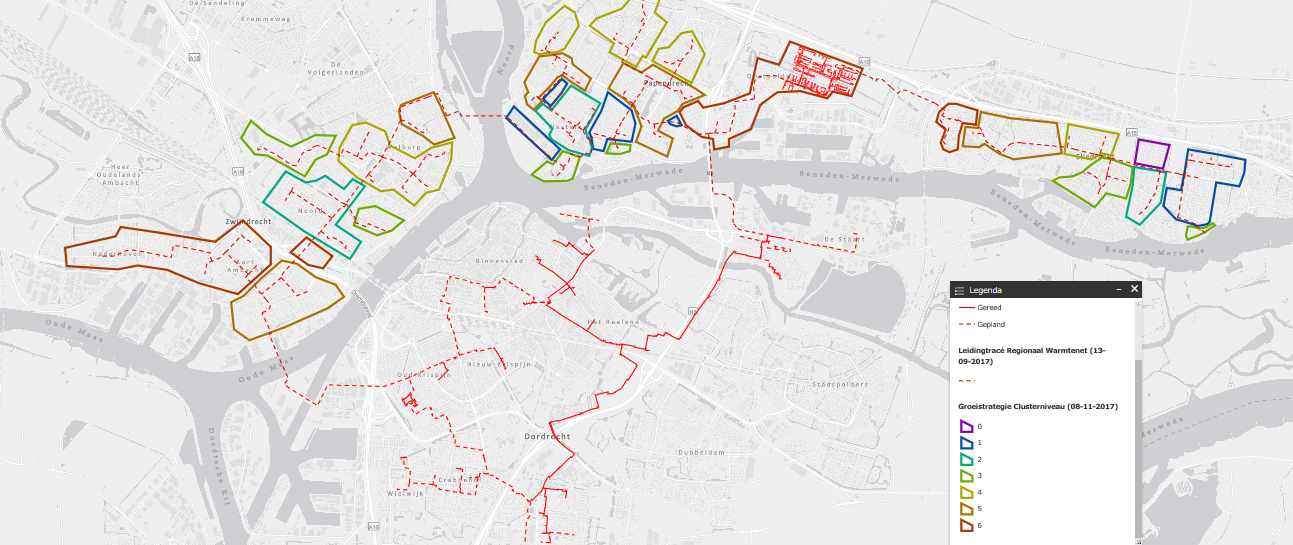 Example ‘Drechtsteden’
GEO
source
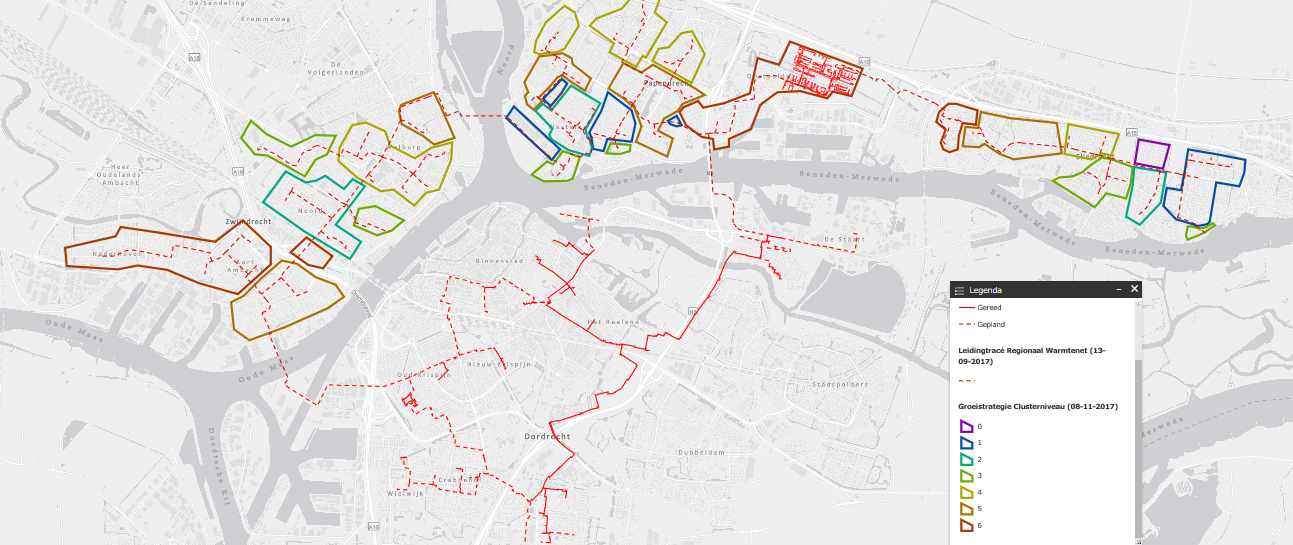 BC-Tablis
Activities Sliedrecht / Papendrecht
Geological research shows high potential 
1200 households in Sliedrecht (2019) contracted 
National subsidy granted for 600 households in Sliedrecht		

Unique opportunities
Sliedrecht and Papendrecht combined show good potential for a project based on geothermal heat.
Finally,
Geothermal heat (co-) determines the shape and speed of the heat transition. However, geothermal heat is only a part of the system. 



Moreover, geothermal heat projects face public acceptance and local participation as additional challenges.